L16
Effusion, Laws of Thermodynamics and Engineering application Problems
Kinetic Theory of Gases, Maxwell-Boltzmann distribution, effusion, collision, equation of state, ideal gas, Equipartition of energy,  real gas; Thermal Diffusion Equation; Modern cutting edge applications using gas systems (Lasers, Quantum gas, cold gas its applications in engineering);

Laws of Thermodynamics, Temperature, Internal Energy, specific heat, Entropy; Carnot engine, Various thermodynamic cycles; Thermodynamic potentials, Path and State Functions, Gibb’s-Duhem relations, Maxwell Relations; 

Clausius-Clapeyron Equation; Chemical Potential, Chemical Equilibrium, Phase Diagram, Gibb’s Phase Rule, Phase Transitions, Stable and Metastable States, Phase Co-existence, Maxwell’s Construction; Various modes of heat transfer; Saha-Ionization; Speed of Sound in Fluids, Shock Waves, Rankine-Hugoniot Conditions. 

Engineering applications -Heat Engines, Joule-Thompson effect and applications to cryogenics, Refrigerators, Heating-Ventilation and Air-conditioning (HVAC), Exergy analysis of engineering systems, Information Theory.
Textbooks:        
              
1. R. H. Dittman and M. W. Zemansky, Heat and Thermodynamics, McGraw-Hill College; Subsequent Ed, 1996.
2. Y. A. Cengel, M. A. Boles and M. Kanoglu, Thermodynamics: An Engineering Approach, 9th ed., McGraw Hill, 2019
3. A. F. Rex and C. B. P. Finn, Finn’s Thermal Physics, 4th ed., CRC Press, 2024

References:

Stephen J. Blundell and Katherine M. Blundell, Concepts in Thermal Physics. 3rd ed., Oxford University Press, 2014.

2. C. Kittel, H. Kroemer and W. H. Freeman, Thermal Physics, 2nd ed., 2012
Attendance: 75% mandatory
Effusion
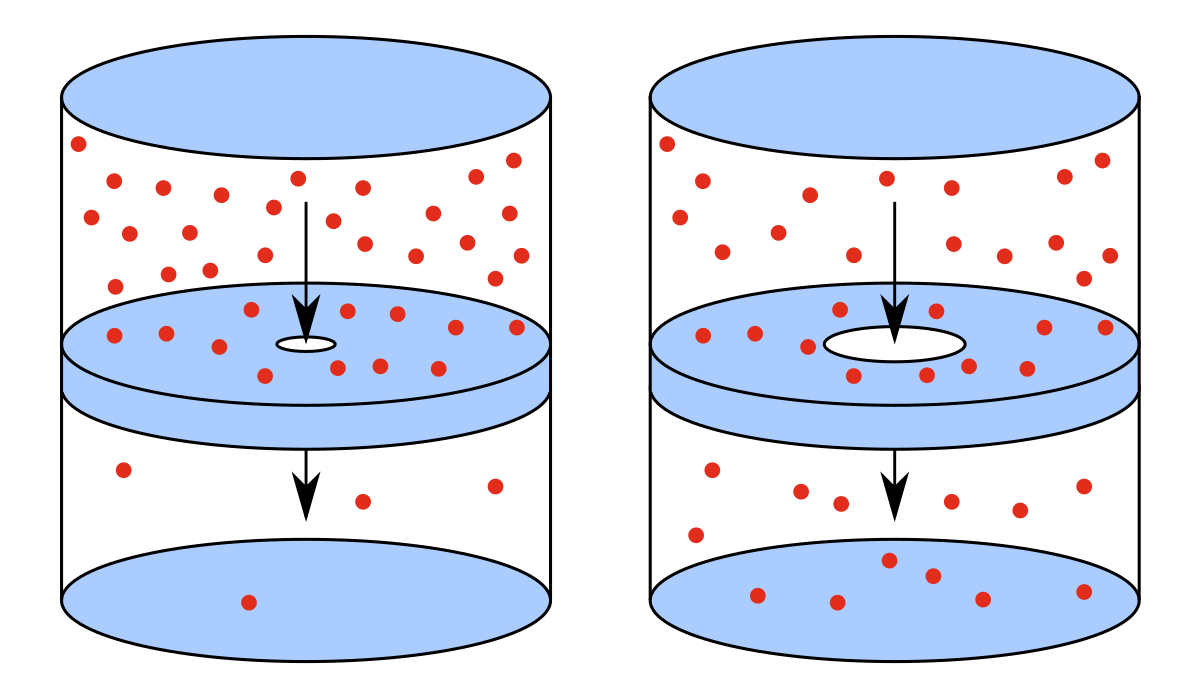 Diffusion
Effusion
Effusion occurs through an orifice smaller than the mean free path of the particles in motion
Effusion
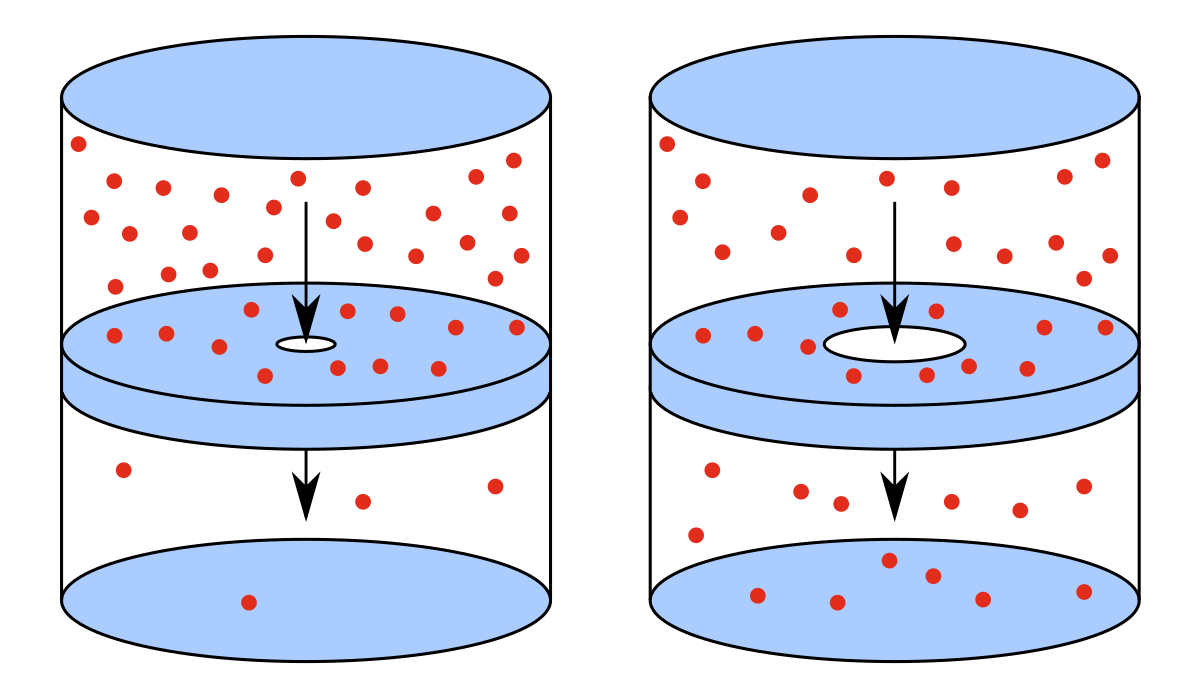 Effusion
Effusion occurs through an orifice smaller than the mean free path of the particles in motion
Gas in left chamber is under equilibrium
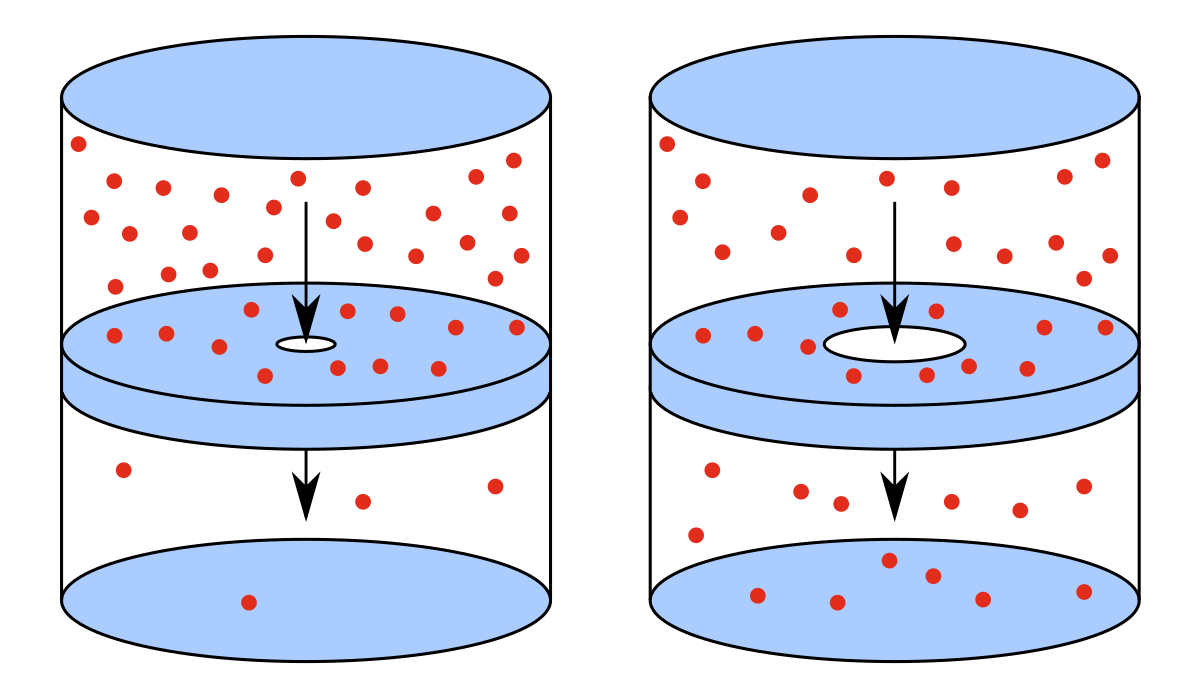 To maintain gas in left chamber is under equilibrium
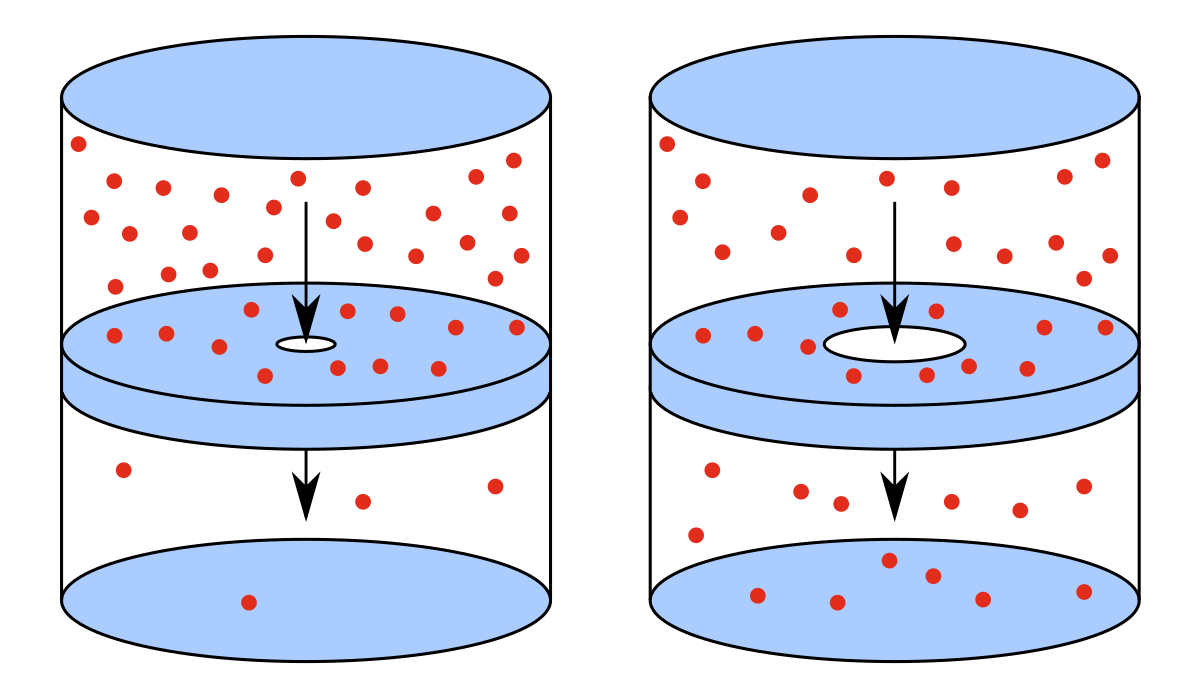 Ensures little or no collisions near the opening hence the equilibrium is maintained
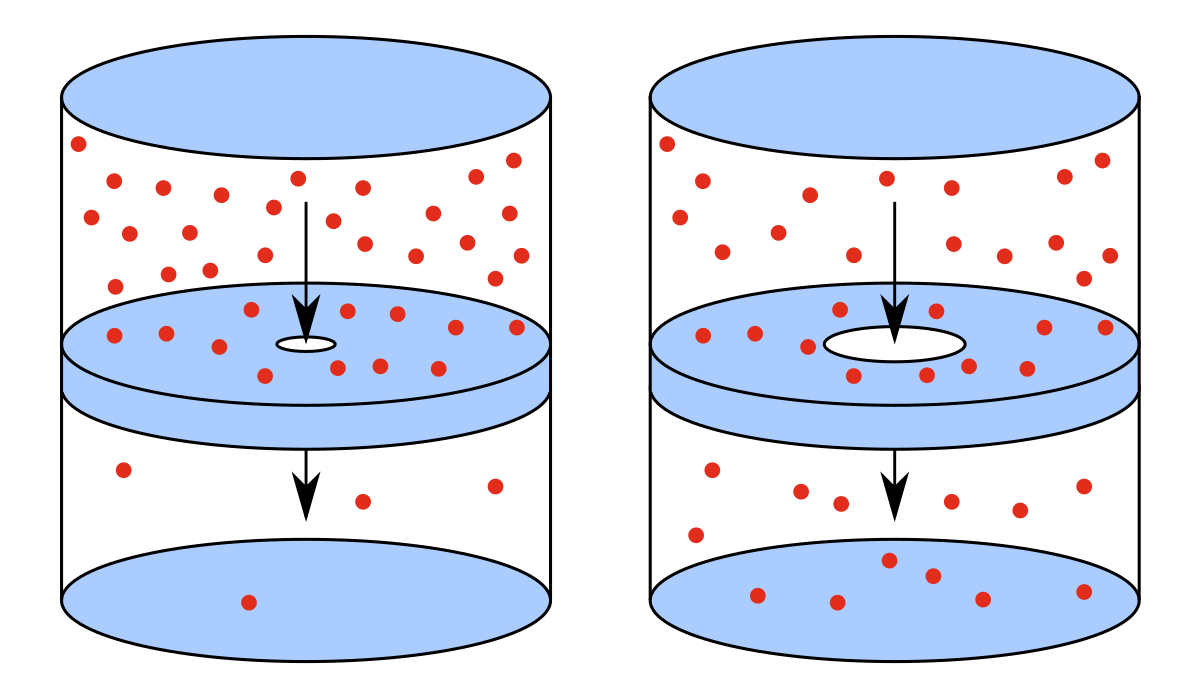 Equilibrium is not disturbed
Under the above condition escape of molecules through hole is called  as EFFUSION
OR
EFFUSION occurs through an orifice smaller than the mean free path of the particles in motion
Introduction to Thermodynamics
A revision
Macroscopic approach
Does not probe system at molecular level
Thermodynamic variables P,V,T etc
System and rest of universe (reservoir: Infinite heat capacity)
System is separated by a wall
Zeroth Law of Thermodynamics
R. H. Fowler :1931
Statement
If two systems are in thermal equilibrium  with a  third system then those two are  in  thermal equilibrium with each other
A
B
Statement
If two systems are in thermal equilibrium  with a  third system then those two are  in  thermal equilibrium with each other
B
C
Statement
If two systems are in thermal equilibrium  with a  third system then those two are  in  thermal equilibrium with each other
A
C
Statement
Same Temperature
A
C
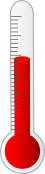 Statement
No Heat Flow
A
C
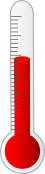 B
DIATHERMIC (CONDUCTING)
A
ADIABATIC
(NON
CONDUCTING)
C
B
ADIABATIC
A
DIATHERMIC (CONDUCTING)
C
No heat flow
First Law of Thermodynamics
Law of Conservation of Energy
First Law of Thermodynamics
Law of Conservation of Energy
Statement
Energy is conserved and heat and work are both forms of energy.
“Application engineering” problems
(First Law)
Practice problems
1. “Electric heater + Piston cylinder”
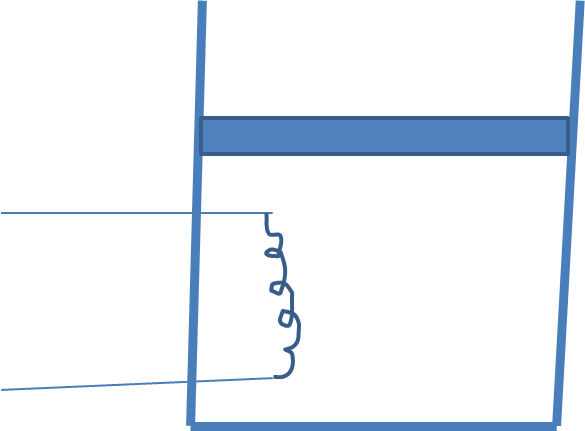 100 kPa
a) Only the air
100 kPa
100 kPa
b)  Air and the Piston
100 kPa
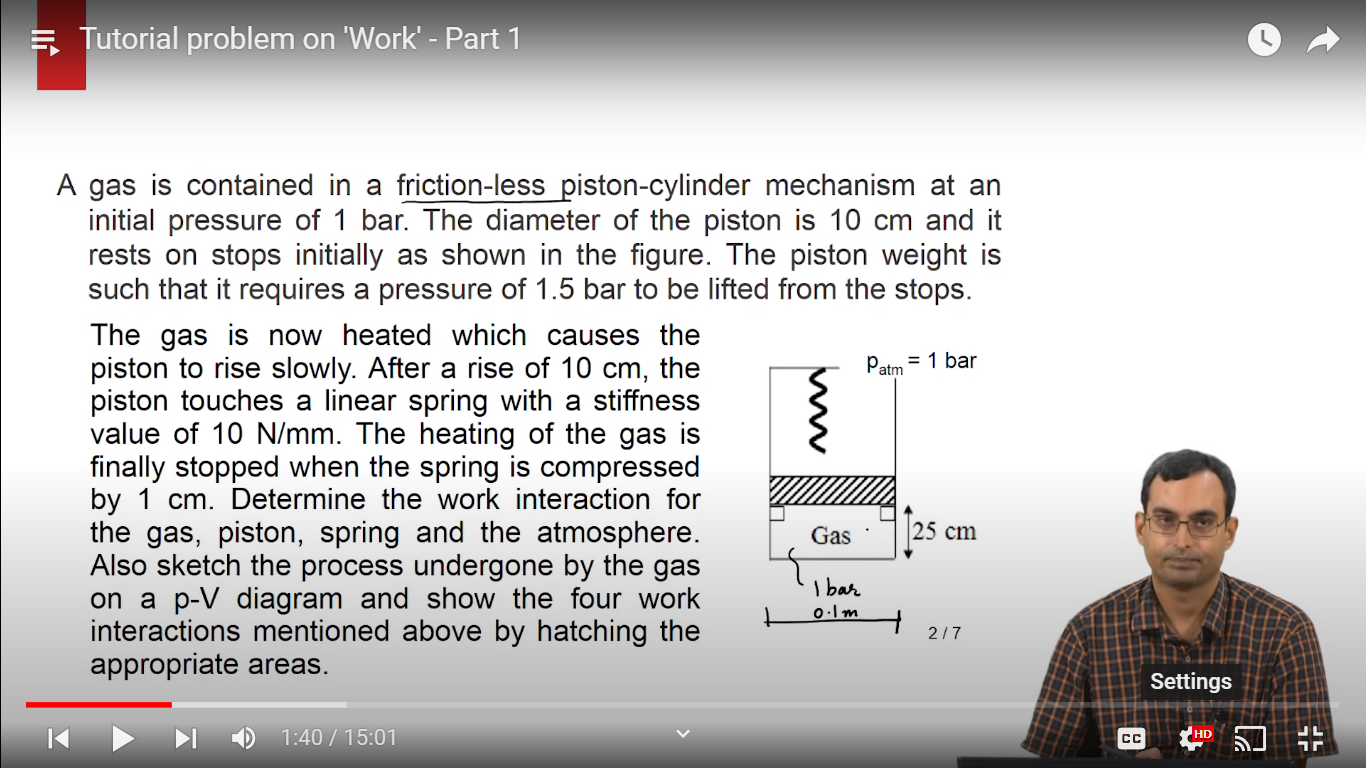 stops
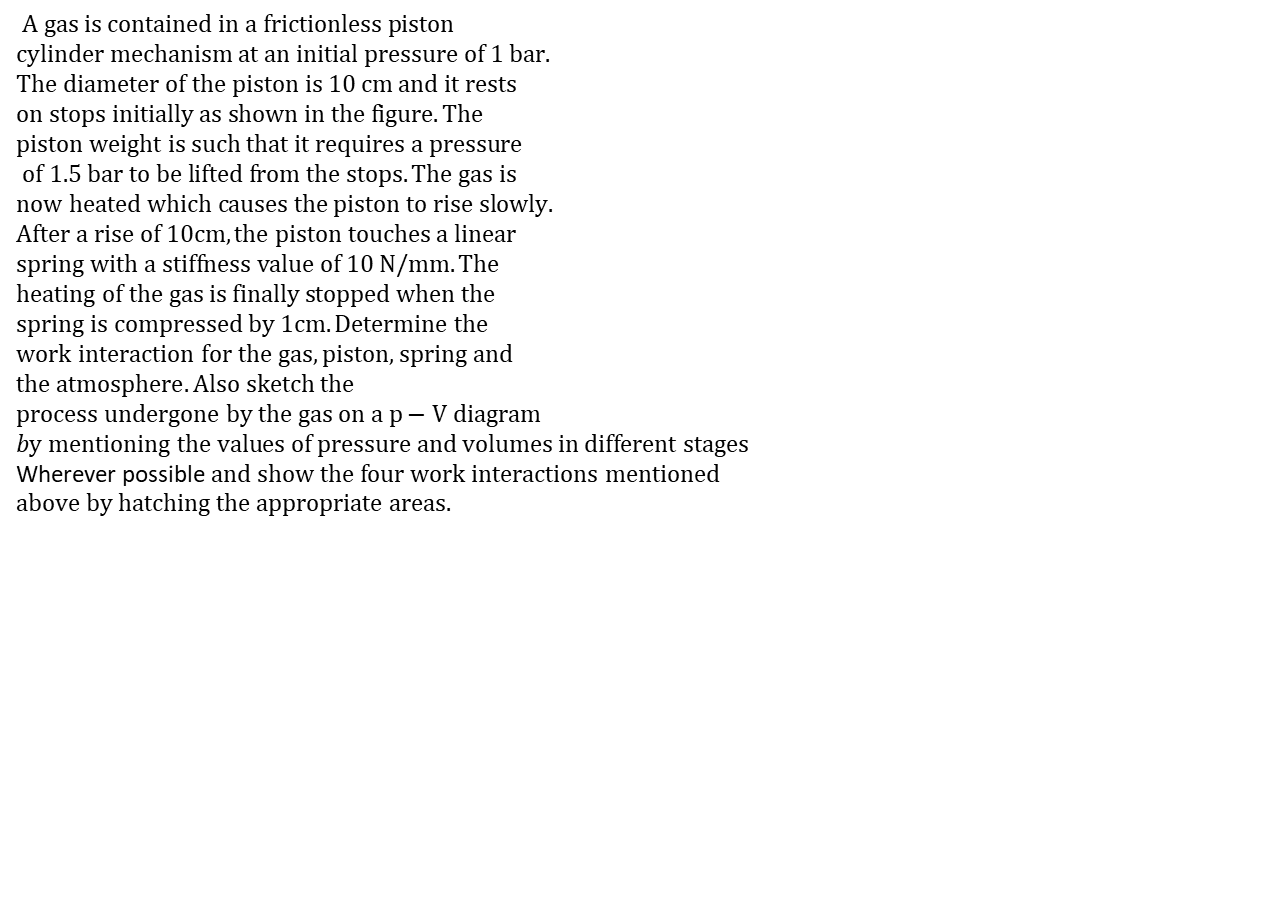 stops
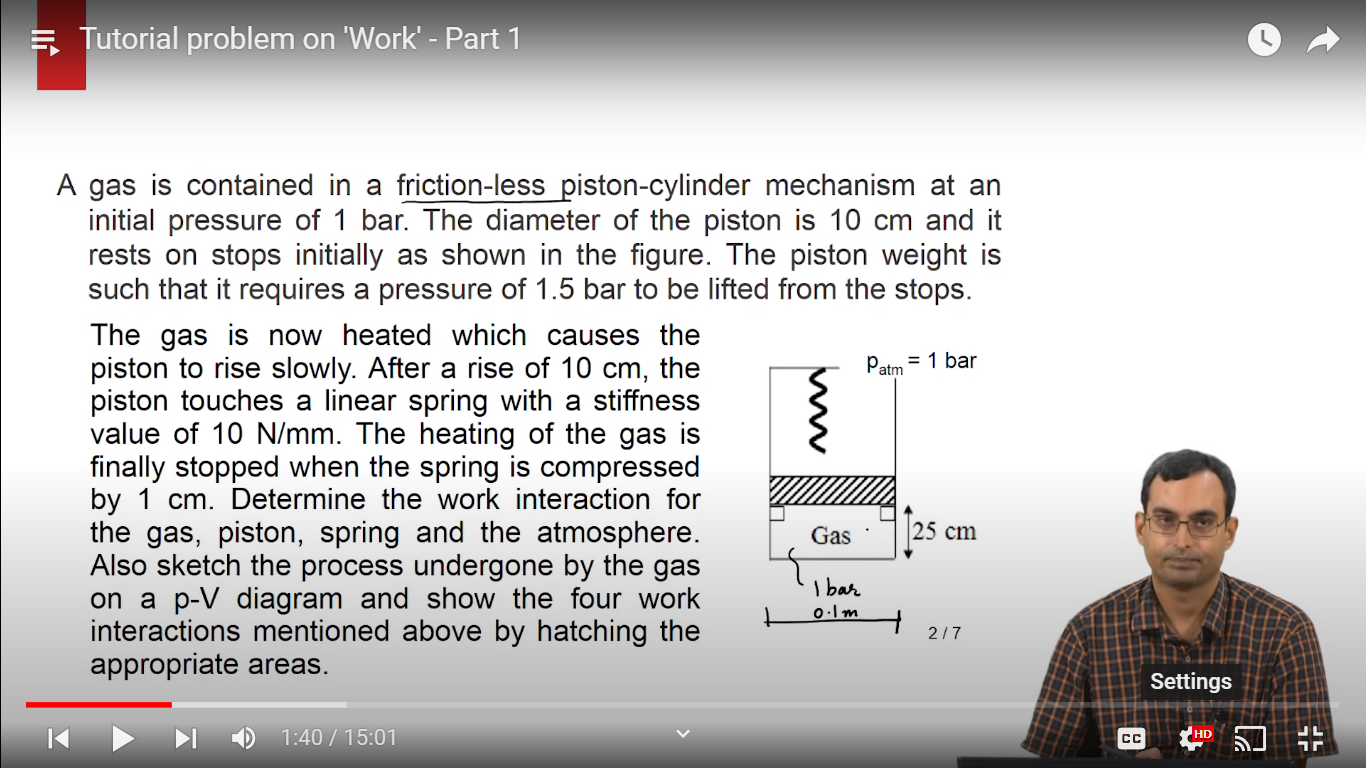 stops
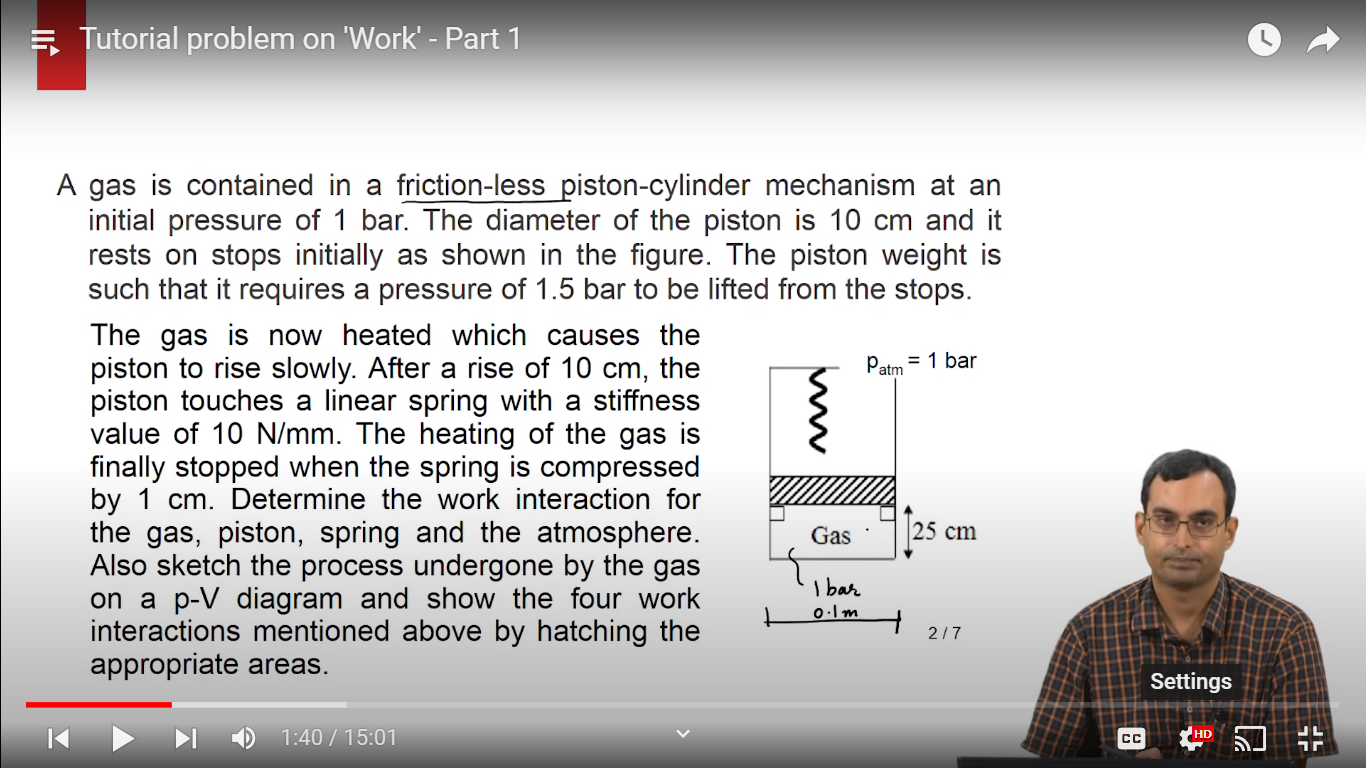 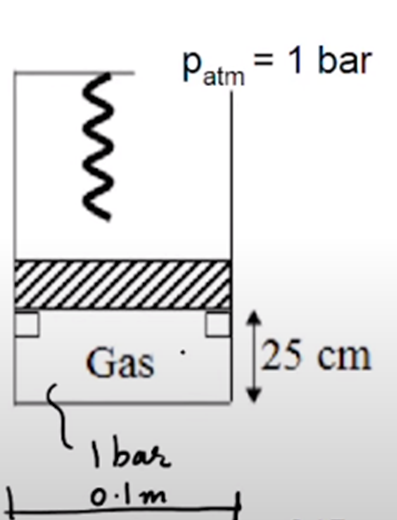 Tank A and a piston-cylinder arrangement B are connected through pipes as shown. The piston is frictionless. Tank A contains Nitrogen at 300 kPa and its volume is 0.4 m3.  It requires 150 kPa to lift the piston. As the connecting valve opens, Nitrogen flows into the piston – cylinder arrangement B and attains a steady state after some time.  What is the final pressure and work interaction for Nitrogen if the initial and final states are related by pV=C, where p and V represent pressure and volume of the gas and C represents a constant
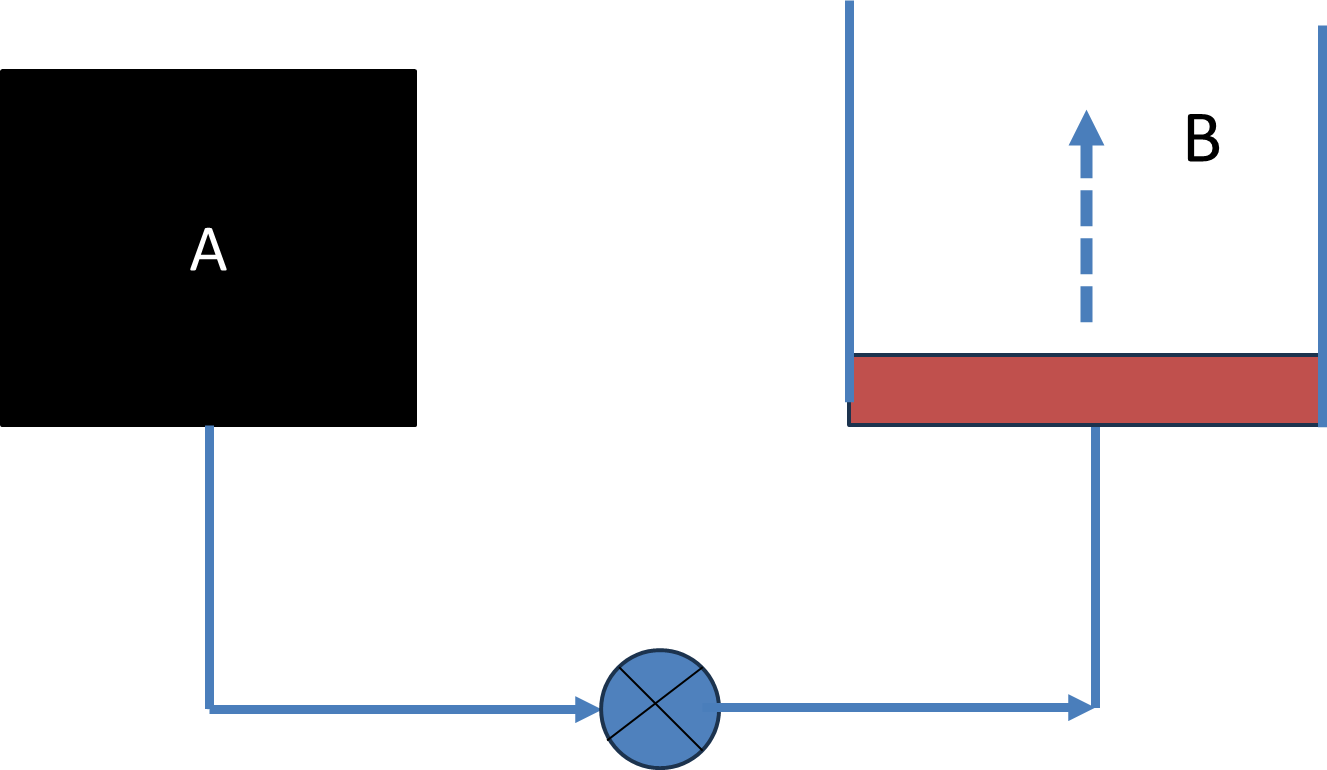